Summary of GIC Model Development on 01/12/2018

Presentation to PGDTF



Qiuli Yu and Leslie Williams

ERCOT

January 12, 2018
RARF Update On January 09 of 2018
Substation 
Substation Current Records – 319
Contact REs and correct coordinate missing issue – clean 12 records 
Substations with MacombMap coordinates decreases from 42 to 30
Transformer
Query out 811 records
9 transformers are in the expired gen sites
We really need data of 802 transformers 
Transformers missing VG and RDC  decreases from 136 to 93
ERCOT internal department and client service are working with REs
2
TSPs GIC Data Submission and Data Issues
Data submission 
ERCOT spend one more week for TSPs’ delayed submissions
ERCOT spend another week to review and suggest modifications to TSPs’ submissions
TSPs, please send your submission as early as possible, at least by the deadline!
Data Issues
Some bus – substation mappings are still missing:
3
Issues with GIC Model Development
PSSE Version 34.3.1
Can not create default GIC input file directly. Have to create Excel template first, then convert the Excel template to a *.gic file
The Bus set was incomplete, and Siemens sent the patch
Manually copy the complete set of buses from PSSE Network data
May consult Siemens instructor during Feb. GIC training 
Switched Shunt Reactors
PSSE GIC Module can only allow one switched shunt reactor at the same bus
How to deal with two or three parallel switched shunt reactors at the same bus?
4
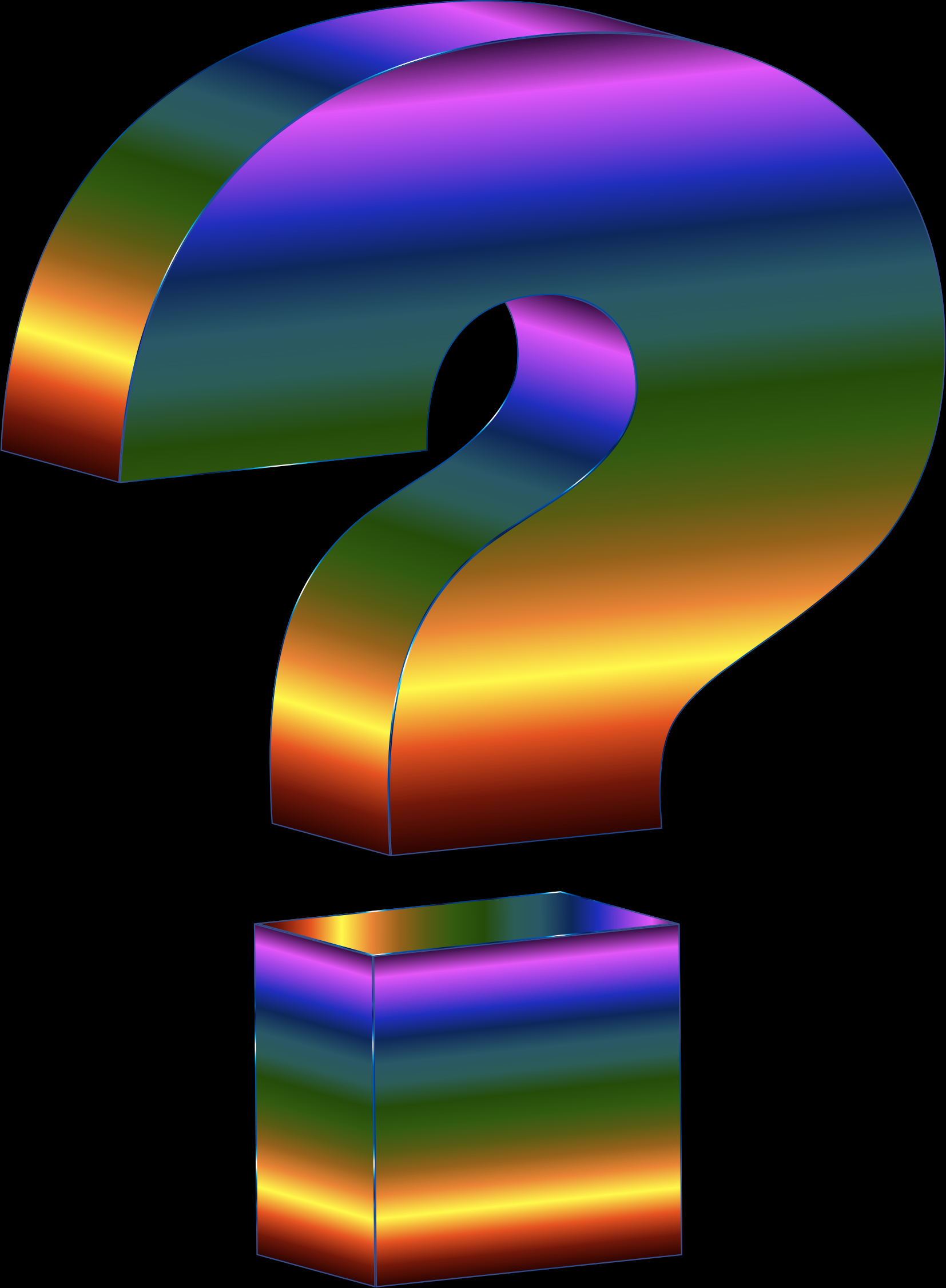